KERATOCONUS
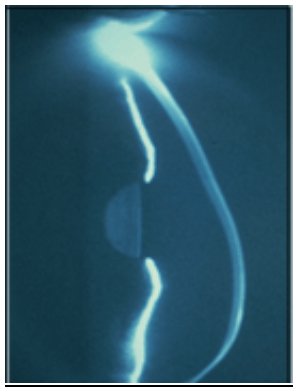 ROOT AND MEANING
        
          KERATO   HORN  ,  CORNEA

           KONOS    CONE
DEFINITION
Keratoconus is a noninflammatory , ectatic corneal condition characterized by central or paracentral stromal thinning , apical protrusion and irregular astigmatism
HISTORICAL BACKGROUND
BRITISH PHYSICIAN

JHON NOTTINGHAM     1854
                                                                                                                           PRACTICAL OBSERVATIONS ON CONICAL CORNEA
EPIDEMIOLOGY
400 – 600 / 100 , 000  individuals

Male / Female ratio

Laterality
GENETICS
Familial incidence     65%

Autosomal dominant with variable penetrance
PATHOPHYSIOLOGY
Antioxidant deficiency

Proteinase and antiproteinase imbalance

Apoptosis
SYMPTOMS AND PRESENTATION
Late teens
Blurring of vision
Shadowing around images
Glare, halos, ocular irritation
Frequent changes in spectacle number
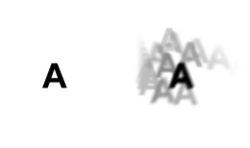 EARLY SIGNS
IRREGULAR ASTIGMATISM
RED REFLEX ……. OIL DROPLET SIGN
SCISSORING REFLEX
VOGT ‘S STRAIE
FLEISCHER’S RING
PROMINENT CORNEAL NERVES
CORNEAL TOPOGRAPH
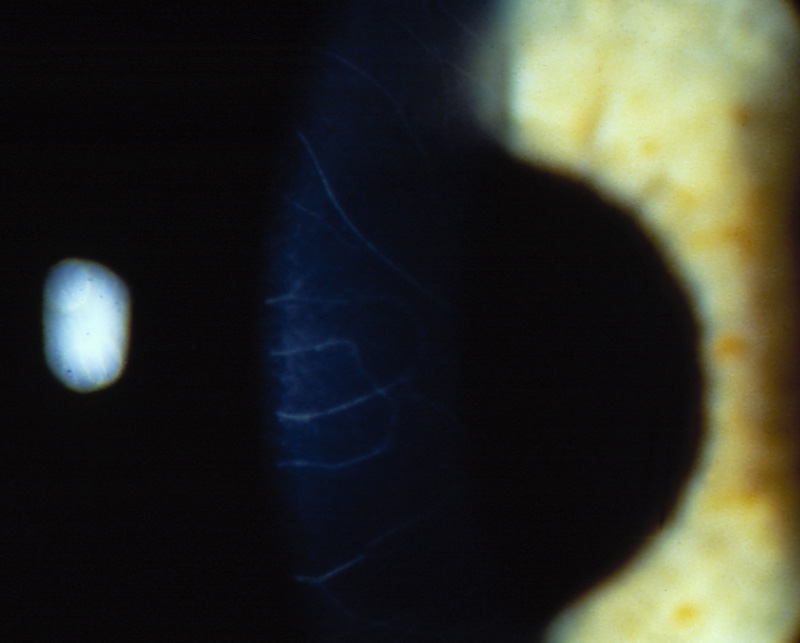 LATE SIGNS
Progressive corneal thinning

Munson’s sign

Central corneal scarring
Systemic associations of Keratoconus
ATOPY
Asthama
Atopic  keratoconjunctivitis
Hay fever
Eczema

CONNECTIVE TISSUE DISORDERS
Marfan’s syndrome
Osteogenesis imperfecta

MISCELLANEOUS 
Down’s
Turner’s syndrome
OCULAR ASOCIATIONS
RETINITIS PIGMENTOSA
VERNAL CONJUNCTIVITIS
COMPLICATIONS
High Refractive errors:
             Intolerance to glasses

Acute Hydrops :
   Rupture Descemet’s membrane Aqueous influx  Corneal edema Sudden drop in vision / Opacity
TREATMENT OPTIONS
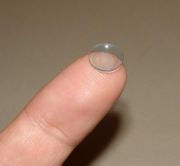 SPECTACLES
SOFT CONTACT LENSES
HARD CONTACT LENSES
INTRA CORNEAL RINGS   ….. INTACS
CORNEAL CROSSLINKAGE WITH RIBOFLAVIN
PENETRATING KERATOPLASTY
LAMELLAR KERATOPLASTY
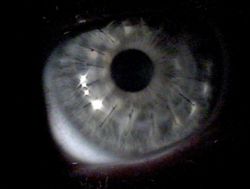 INTACS
Several studies have
	demonstrated that 
	INTACS  are able to 
	improve  the corneal 
	shape & VA of patients
	with Keratoconus & 
	central clear cornea
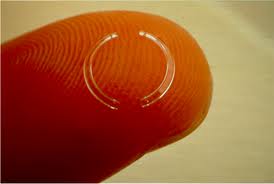 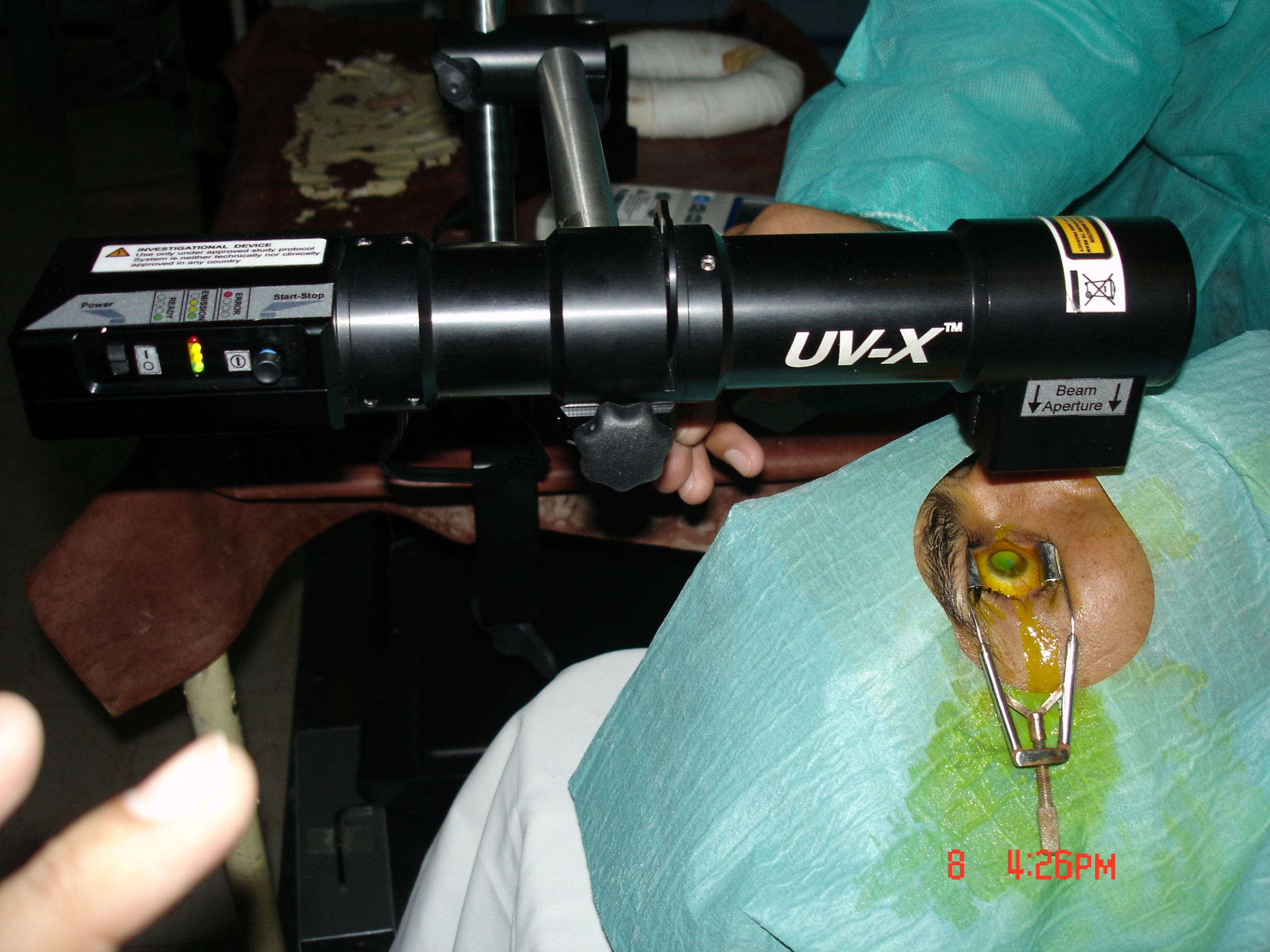 THANKYOU